Briefing to the Portfolio Committee on Tourism
Departmental Strategic Plan 2015/16 to 2019/20 Review 
and Annual Performance Plan 2016/17 to 2018/19
 
14 April 2016
Department of Tourism
www.tourism.gov.za
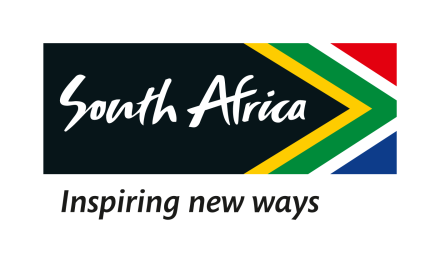 1
Content
Vision and Mission
Values
Legislative and Policy Mandate
Departmental Strategic Focus Areas
Departmental Planned Policy Initiatives
Departmental Goals
Strategic Objectives
Departmental Strategic Risks
Programme 1: Administration
Programme 2: Policy and Knowledge Services
Programme 3: International Tourism Management 
Programme 4: Domestic Tourism Management
Estimates of National Expenditure
Acronyms and Abbreviations
Annexure A: Details for Programme 2: Policy and Knowledge Services
Annexure B: Details for Programme 3: International Tourism Management 
Annexure C: Details for Programme 4: Domestic Tourism Management
2
VISION
Leading sustainable tourism development for inclusive economic growth in South Africa.

MISSION
To grow an inclusive and sustainable tourism economy through: 
Good corporate and cooperative governance.
Strategic partnerships and collaboration.
Innovation and knowledge management.
Effective stakeholder communications.
3
VALUES

Performance Values 
Innovative: Leveraging of resources and partnerships to optimise delivery to our stakeholders; and being responsive to change. 
Ethical (Good Corporate Governance): Encapsulating the principles of integrity, transparency and accountability.
Customer Focus: Providing services and solutions in a manner that is efficient, effective and responsive.

People’s Values and Descriptions
Empowerment: Create an environment conducive to growth and development for our people.
Integrity: Act with integrity by maintaining the highest standards for accountability, serving with respect, honesty and trustworthiness. 
Recognition: Be an organisation that values its own people by ensuring fairness of systems and processes, being supportive as well as recognising and rewarding performance.
4
Legislative and Policy Mandate
Tourism Act, 2014 (Act No 3 of 2014) aims to promote the practise of responsible tourism for the benefit of the Republic and for the enjoyment of all its residents and foreign visitors; provide for the effective domestic and international marketing of South Africa as a tourist destination; promote quality tourism products and services; promote growth in and development of the tourism sector; and enhance cooperation and coordination between all spheres of government in developing and managing tourism.

National Development Plan (NDP) is the 2030 vision for the country. It envisions rising employment, productivity and incomes as a way to ensure a long term solution to achieve reduction in inequality, an improvement in living standards and ensuring a dignified existence for all South Africans. The NDP recognises tourism as one of the main drivers of employment and economic growth.
5
Legislative and Policy Mandate … Continued
New Growth Path (NGP) includes tourism as one of the six pillars of economic growth.

National Tourism Sector Strategy (NTSS) provides a blueprint for the tourism sector in the pursuit of growth targets contained in the New Growth Path (NGP).

The White Paper on the Development and Promotion of Tourism in South Africa, 1996 provides framework and guidelines for tourism development and promotion in South Africa.
6
Departmental Strategic Focus Areas
Sector Transformation.
Coastal and Marine Tourism.
Research and Knowledge Management.
Skills Development for the Sector.
Destination Development.
Enterprise Development.
Regulatory Interventions.
Responsible Tourism.
7
Departmental Planned Policy Initiatives
8
Departmental Goals
9
Departmental Goals … Continued.
10
Strategic Objectives
To ensure economic, efficient and effective use of departmental resources.
To enhance understanding and awareness of the value of tourism and its opportunities.
To create an enabling legislative and regulatory environment for tourism development and growth.
To contribute to the economic transformation in South Africa.
To accelerate the transformation of the tourism sector.
To facilitate the development and growth of tourism enterprises to contribute to inclusive economic growth and job creation.
To facilitate tourism capacity-building programmes. 
To diversify and enhance the tourism offerings.
To provide knowledge services to inform policy, planning and decision making.
To reduce barriers to tourism growth to enhance tourism competitiveness.
To enhance regional tourism integration.
To create employment opportunities by implementing tourism projects.
11
Departmental Strategic Risks
12
Departmental Strategic Risks
13
Departmental Strategic Risks
14
Programme 1: Administration
Purpose: To provide strategic governance and risk management, legal, corporate affairs, information technology, internal audit, financial management and strategic communications support services to the Department.
15
Strategic outcome orientated goal: Achieve good corporate and cooperative governance.Strategic Objective: To ensure economic, efficient and effective use of departmental resources.
16
Strategic Objective: To ensure economic, efficient and effective use of departmental resources.
17
Strategic Objective: To ensure economic, efficient and effective use of departmental resources.
18
Strategic Objective:  To ensure economic, efficient and effective use of departmental resources.
19
Strategic Objective:  To ensure economic, efficient and effective use of departmental resources.
20
Strategic Objective: To enhance understanding and awareness of the value of tourism and its opportunities.
21
Strategic Objective: To create an enabling legislative and regulatory environment for tourism development and growth.
22
Programme 2: Policy and Knowledge Services
Purpose: To support the sector through policy development and evaluation, research and knowledge management, and the promotion of transformation and responsible tourism.
23
Strategic outcome orientated goal: Achieve good corporate and cooperative governance.Strategic Objective: To enhance understanding and awareness about the value of tourism and its opportunities.
24
Strategic Outcome Oriented Goal: Increase the tourism sector’s contribution to inclusive economic growth.Strategic Objective: To accelerate transformation of the tourism sector.
25
Strategic Objective: To facilitate tourism capacity building programmes.
26
Strategic Objective: To diversify and enhance tourism offerings.
27
Strategic Objective: To diversify and enhance tourism offerings.
28
Strategic Objective: To provide knowledge services to inform policy, planning and decision-making.
29
Strategic Objective: To provide knowledge services to inform policy, planning and decision-making.
30
Programme 3: International Tourism Management
Purpose: To provide strategic policy direction for the development of South Africa’s tourism potential across various regions of the world.
31
Strategic Outcome Oriented Goal: Increase the tourism sector’s contribution to inclusive economic growth.Strategic Objective:. To facilitate tourism capacity building programmes.
32
Strategic Objective: To diversify and enhance tourism offerings.
33
Programme 4: Domestic Tourism Management
Purpose: To provide strategic policy direction for the development and growth of sustainable domestic tourism throughout South Africa.
34
Strategic Outcome Oriented Goal: Achieve good corporate and cooperative governance. Strategic Objective: To create an enabling legislative and regulatory environment for tourism development and growth.
35
Strategic Objective: To facilitate the development and growth of tourism enterprises to contribute to inclusive economic growth and job creation
36
Strategic Objective: To facilitate tourism capacity building programmes.
37
Strategic Objective: To facilitate tourism capacity building programmes.
38
Strategic Objective: To diversify and enhance the tourism offerings.
39
Strategic Objective: To create employment opportunities by implementing tourism projects.
40
Estimates of National Expenditure (ENE) 
2016

VOTE 33
41
Departmental MTEF Baseline (Per Programme)
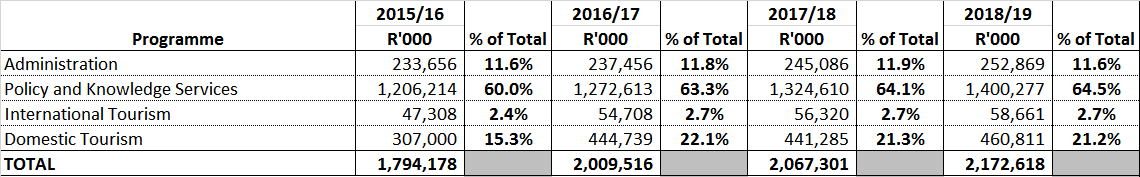 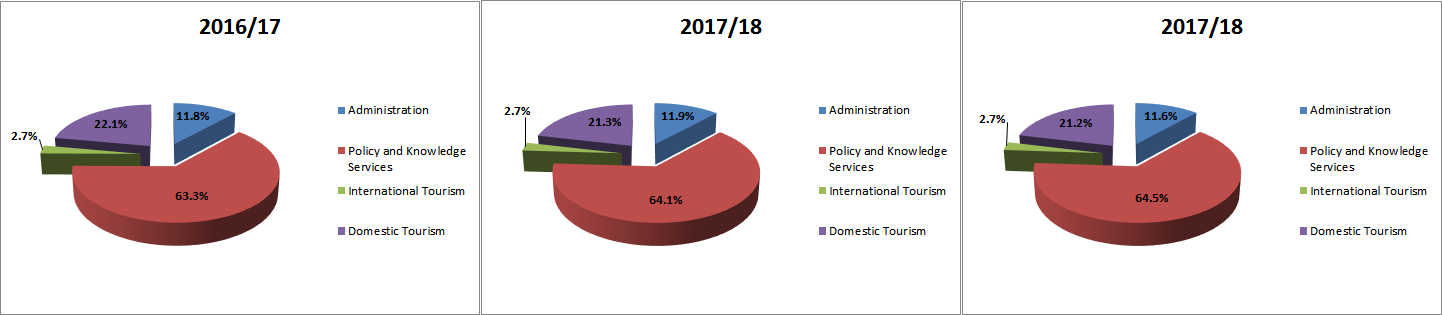 42
Departmental MTEF Baseline (Economic Classification)
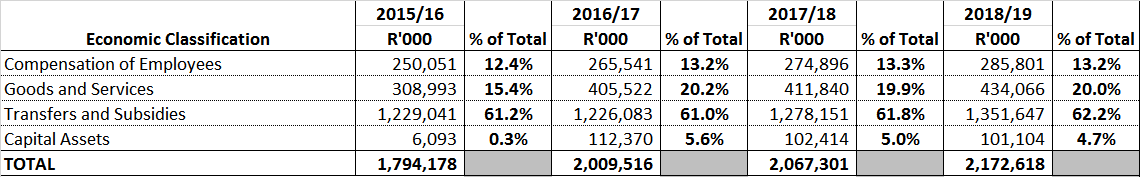 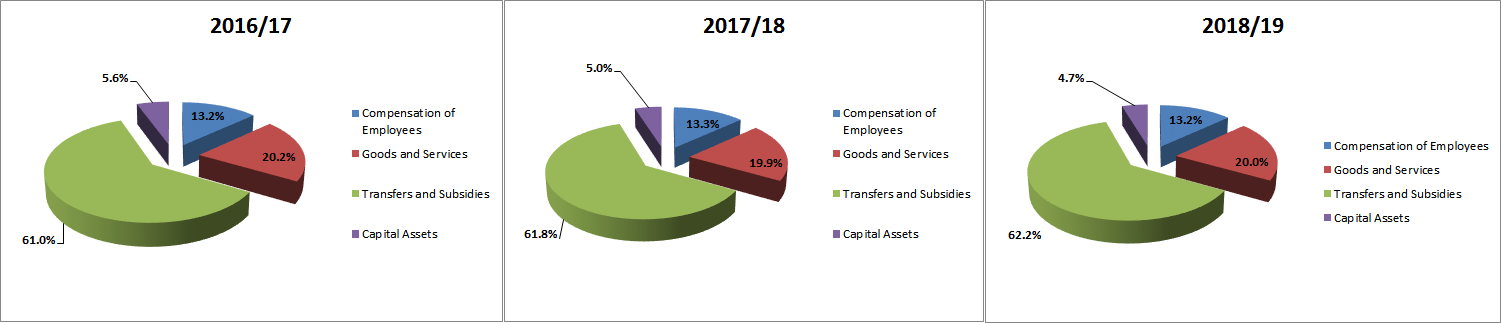 43
MTEF Baseline – Administration (Per Sub-programme)
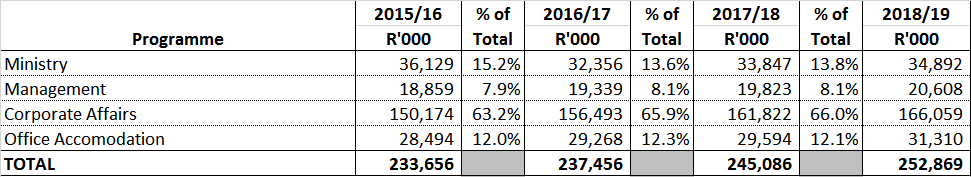 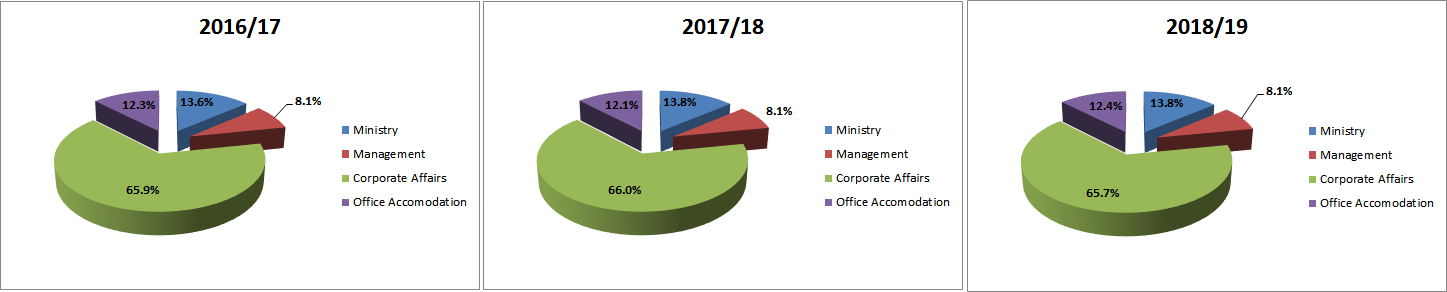 44
MTEF Baseline – Administration (Economic Classification)
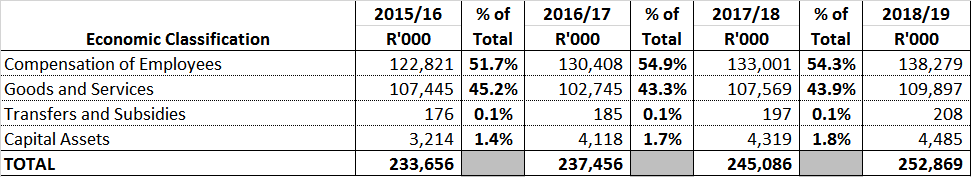 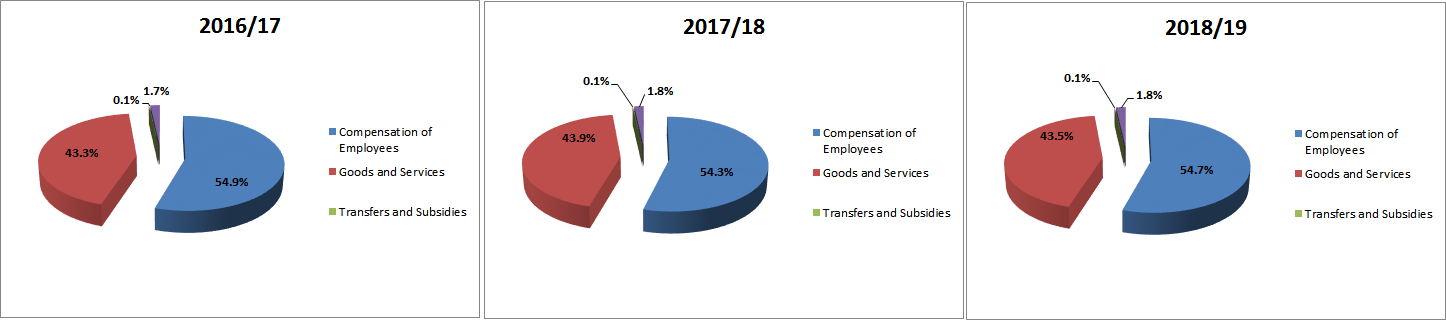 45
MTEF Baseline – Policy and Knowledge Services
 (Per Sub-programme)
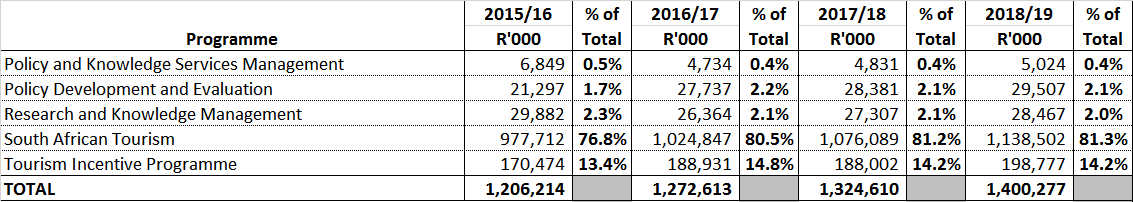 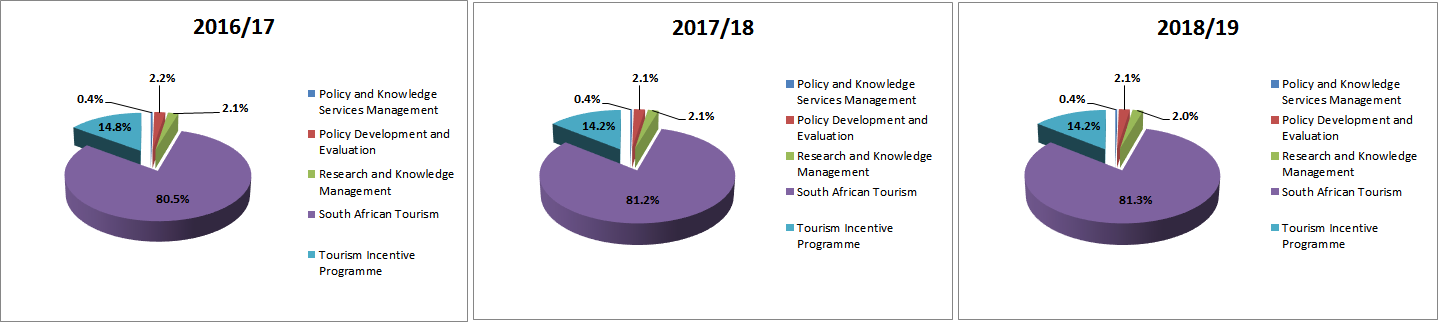 46
MTEF Baseline – Policy and Knowledge Services (Economic Classification)
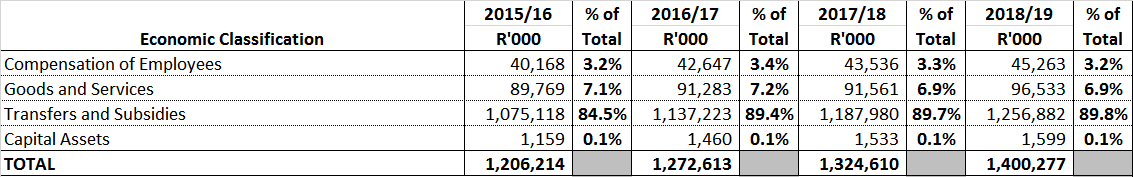 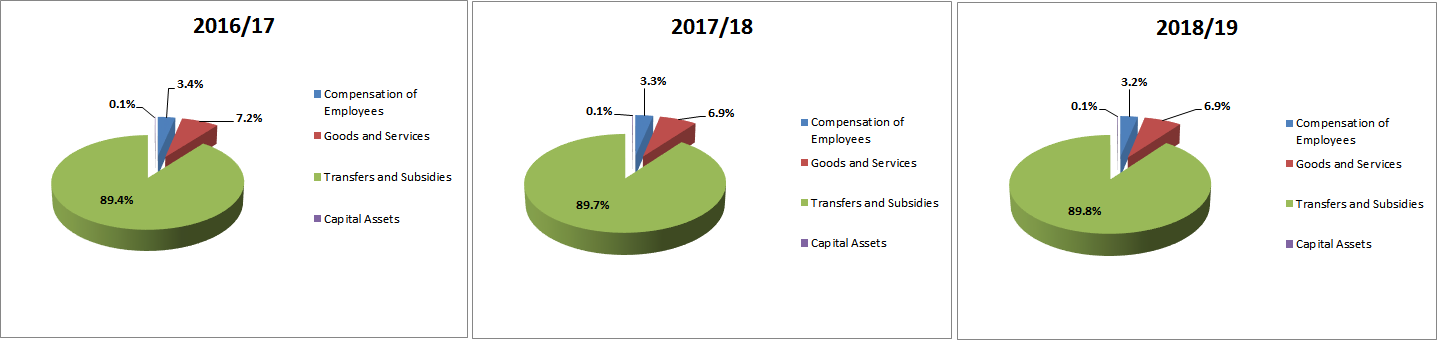 47
MTEF Baseline – International Tourism (Per Sub-programme)
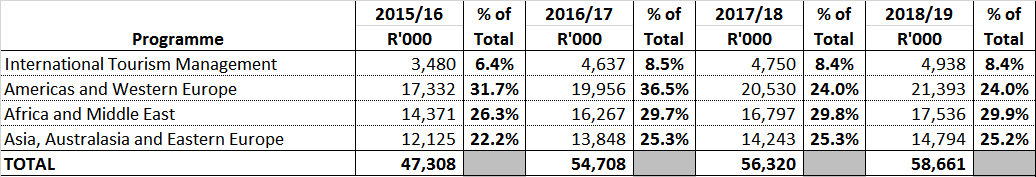 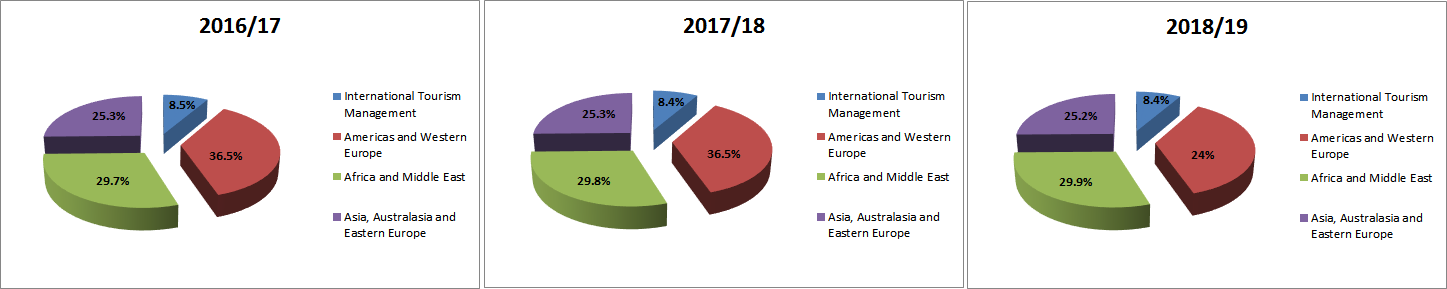 48
MTEF Baseline – International Tourism (Economic Classification)
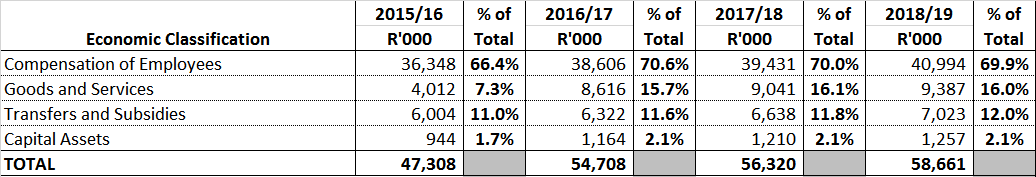 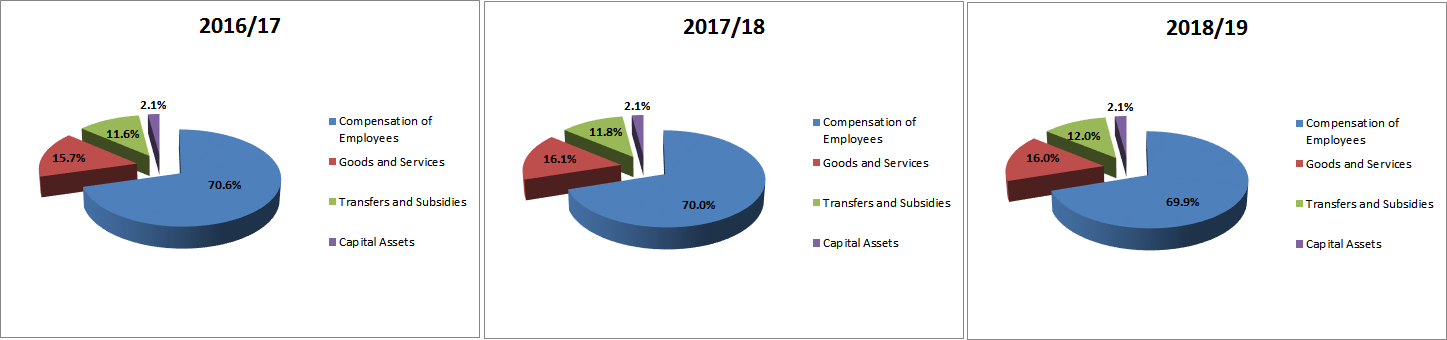 49
MTEF Baseline – Domestic Tourism (Per Sub-programme)
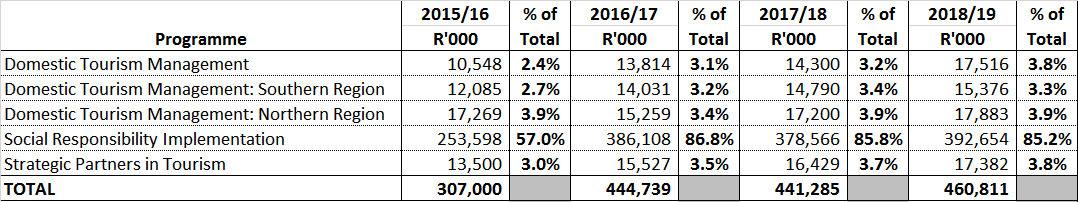 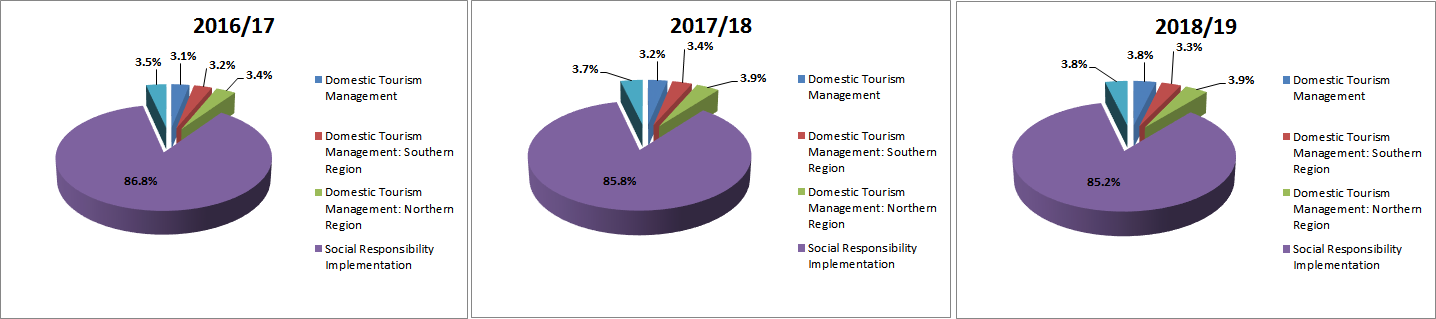 50
MTEF Baseline – Domestic Tourism  (Economic Classification)
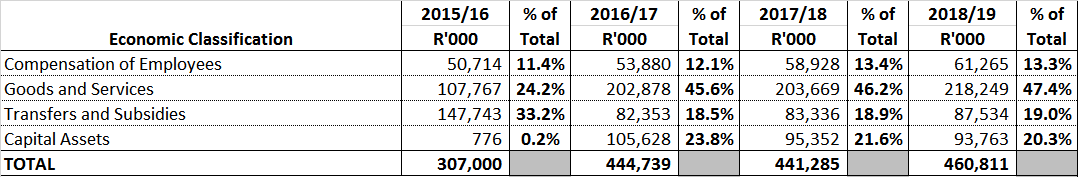 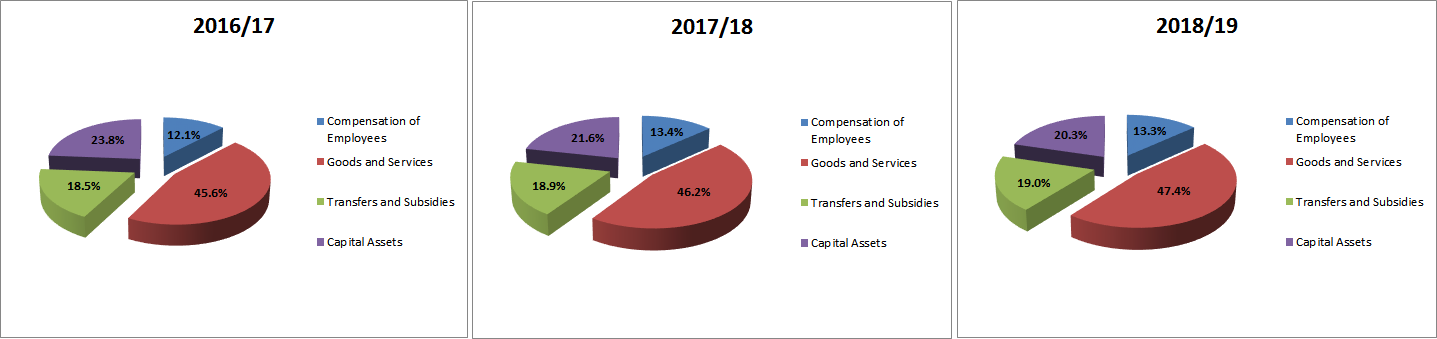 51
LIST OF ACRONYMS AND ABBREVIATIONS
52
LIST OF ACRONYMS AND ABBREVIATIONS   Cont….
53
THANK YOU.
54